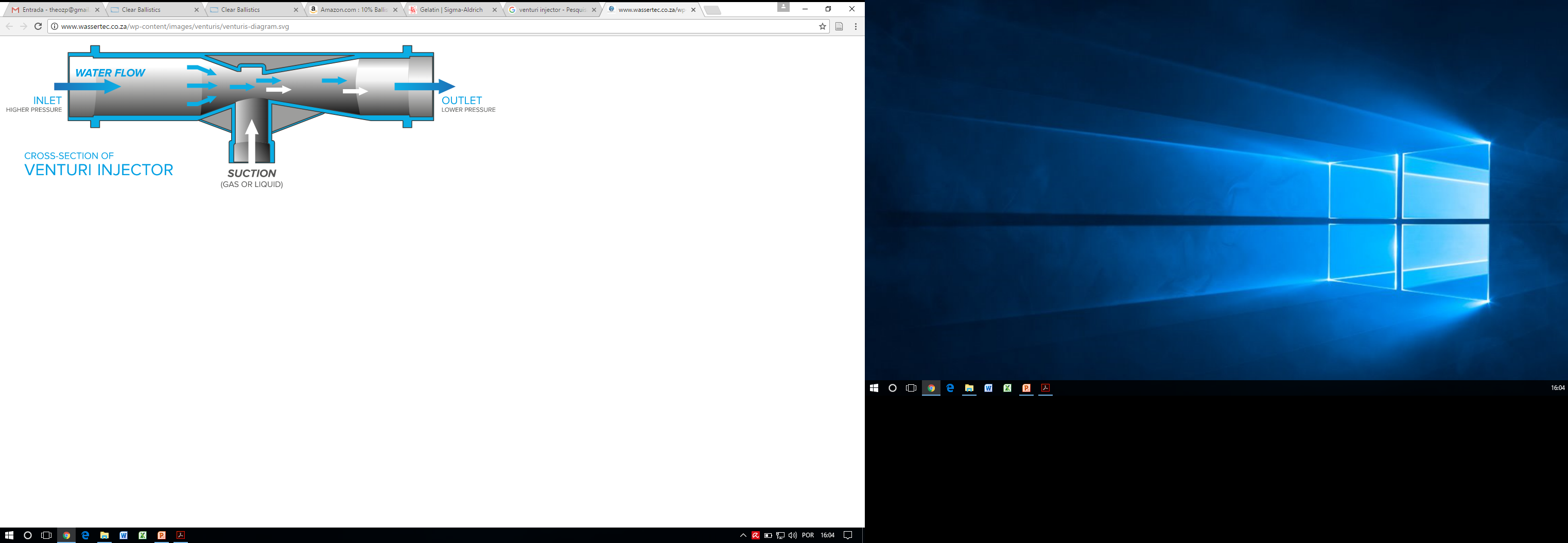 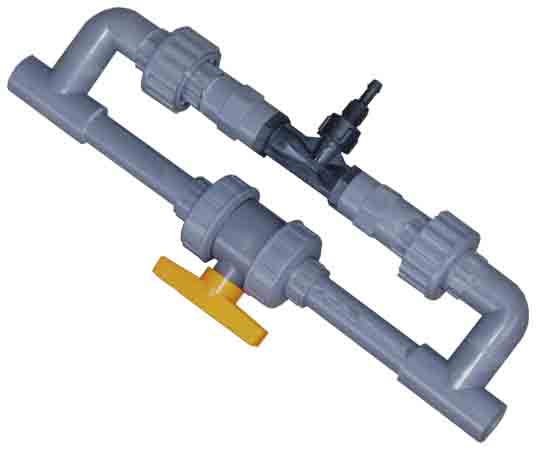 Tubo de Pitot
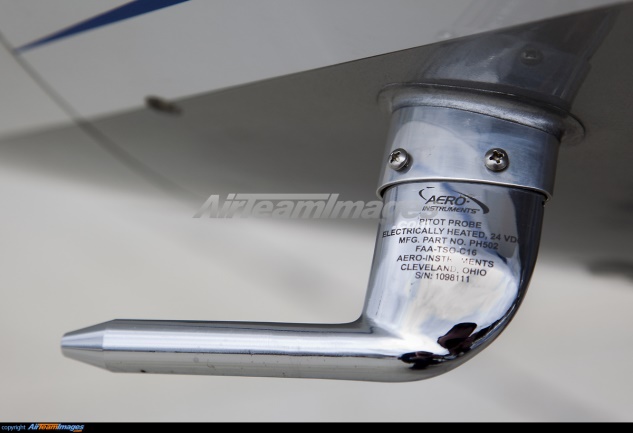 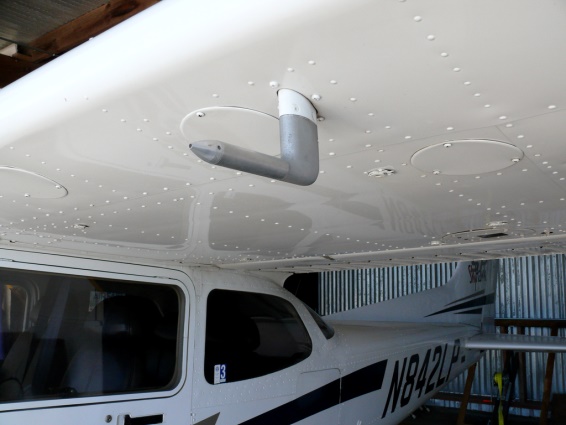 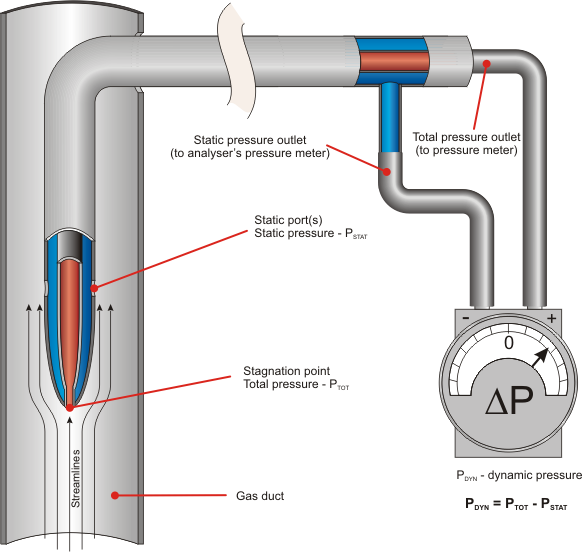 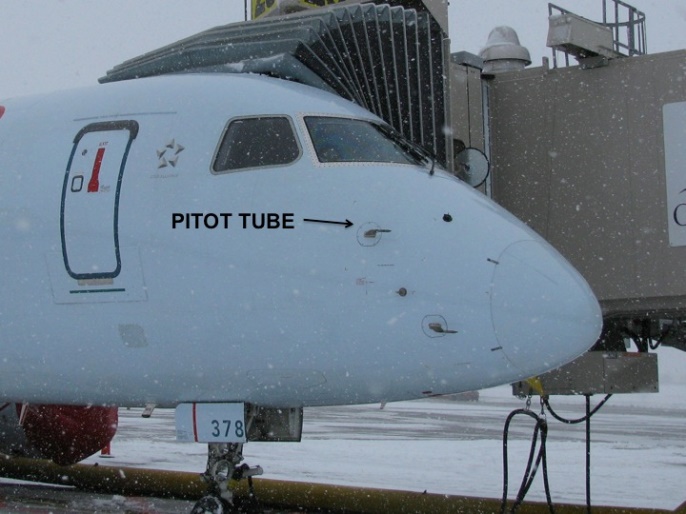 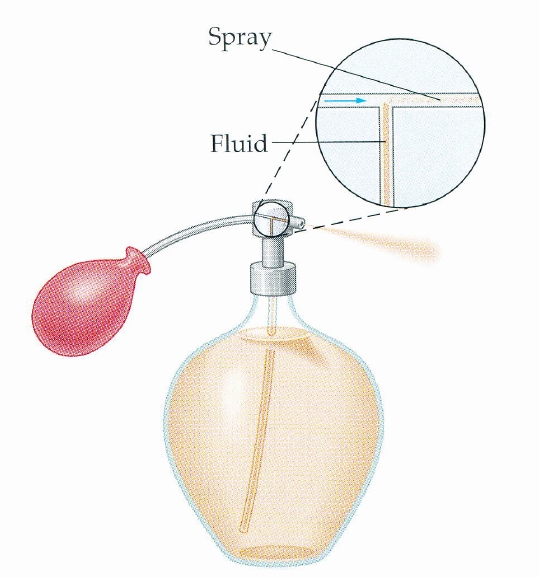 Voo avião
Ar é acelerado para parte superior diminuindo a pressão.
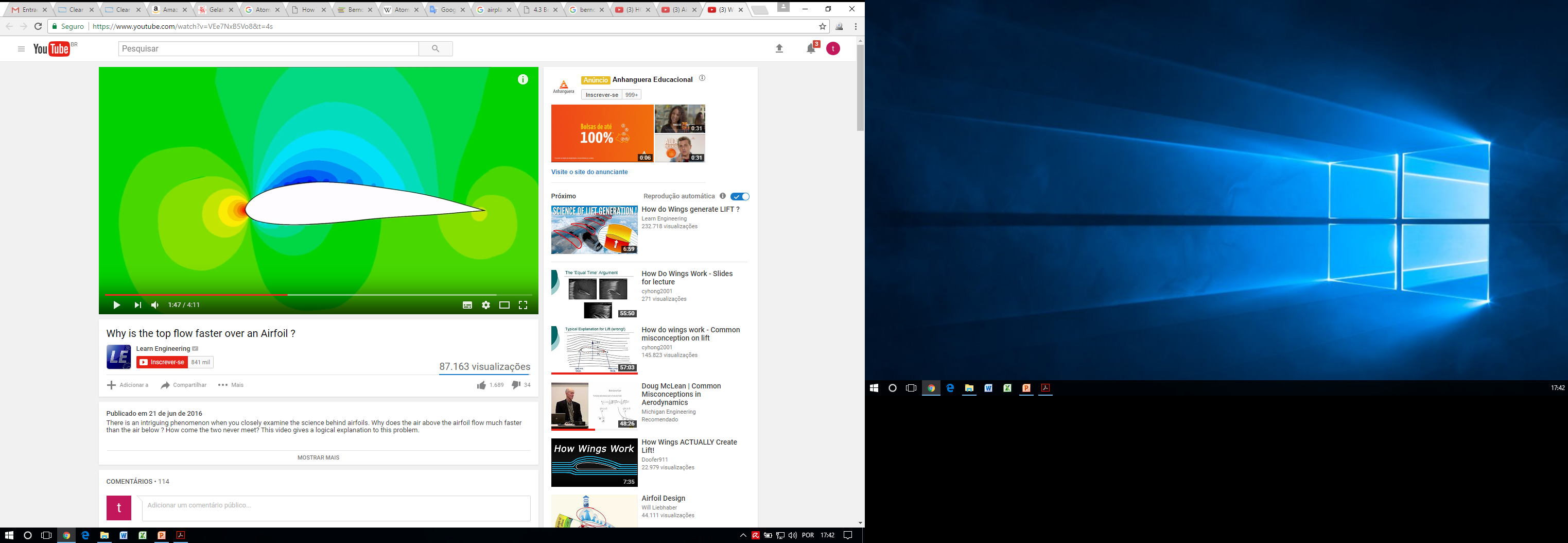 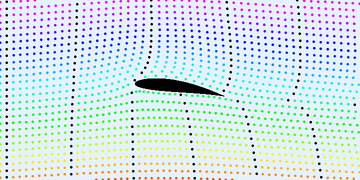 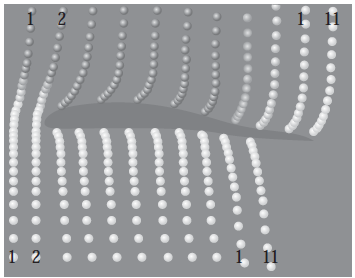 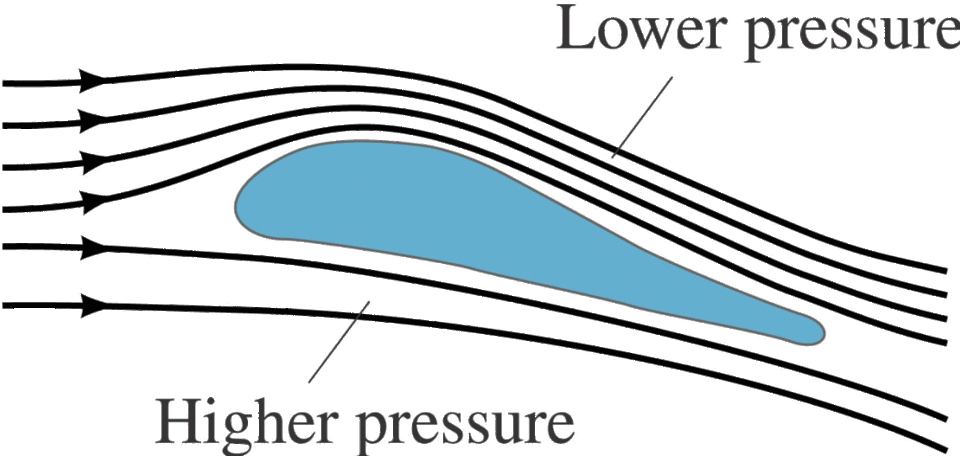 Efeito Magnus
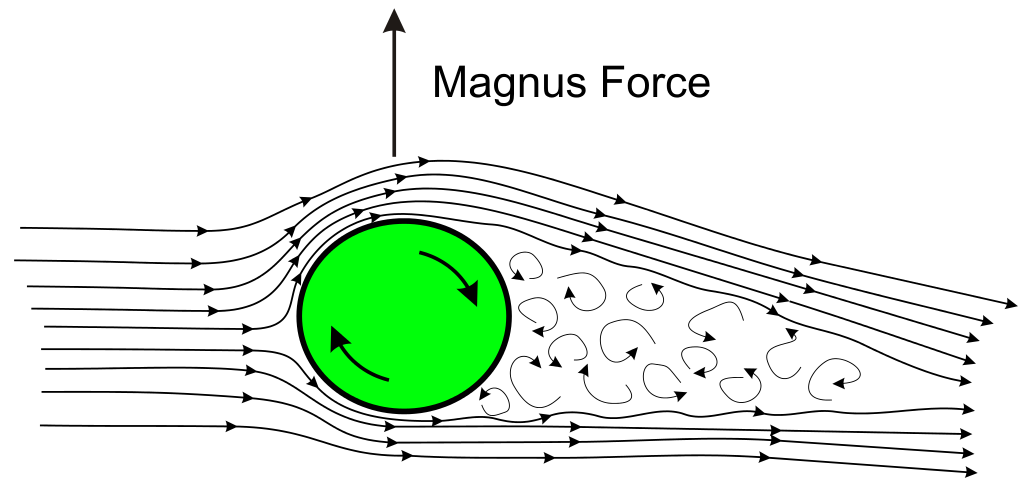 Explicado pela equação de Bernoulli e terceira lei de Newton.
https://www.youtube.com/watch?v=2OSrvzNW9FE
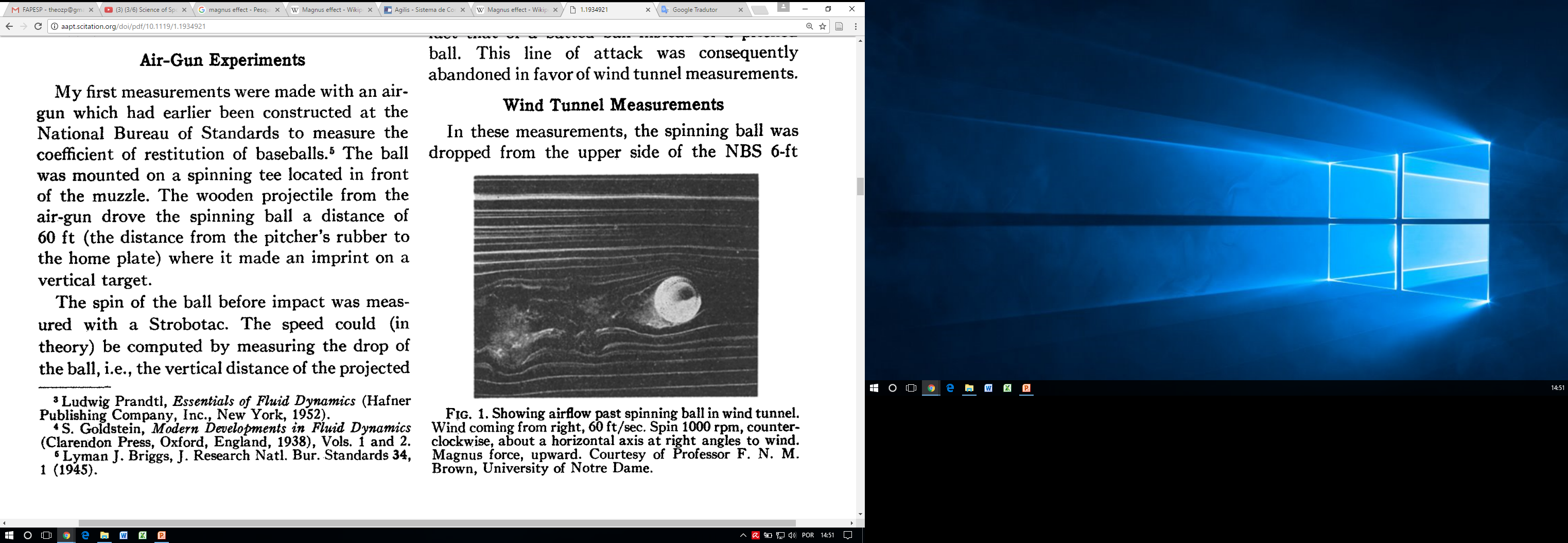